Egészségügyi alapellátás infrastrukturális fejlesztéseTOP-4.1.1-15Nyíregyháza, 2016. január 08.											Kissné Puskás Katalin
A FELHÍVÁS CÉLJA, INDOKOLTSÁGA
A beavatkozás célja: 
	Az egészségügyi alapellátó-rendszer infrastrukturális fejlesztése az 	intézmények szolgáltatásainak és infrastrukturális feltételeinek 	korszerűsítését, a hozzáférés egyenlőtlenségeinek mérséklését 	célozza, 	különös tekintettel az alábbi célcsoportokra: várandósok, nők, 	gyerekek és 	fiatalkorúak, fogyatékkal élők és idősek.

A rendelkezésre álló forrás:
	TOP ezen beavatkozási területén: 14 864 millió Ft.
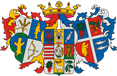 TÁMOGATÁSI KÉRELMEK, FINANSZÍROZÁS I.
Támogatást igénylők köre:
Központi költségvetési irányító és költségvetési szervek
Helyi önkormányzatok és társulásaik ; 
Helyi önkormányzatok, önkormányzati társulások által létrehozott gazdasági társaságok, amelyekben az önkormányzatok többségi tulajdonrésszel rendelkeznek; 
Egyházi jogi személy; 
Egyéb, jogi személyiségű non-profit szervezetek, amelyek tulajdonában, vagy vagyonkezelésében, állami tulajdon esetén vagyonkezelésében, használatában lévő ingatlanban esetében;
valamely feladatot ellátó, működési engedéllyel és OEP finanszírozási szerződéssel, területi ellátási kötelezettséggel rendelkező egészségügyi szolgáltató működik, vagy a projekt eredményeképpen működni fog. 
Konzorciumban is megvalósítható a pályázat.
A támogatási kérelem benyújtása: 2016. 02. 15-től 2016. 05.04-ig lehetséges. 
A projektet legkésőbb 2018. 10.31-ig be kell fejezni.
A projekt végrehajtására rendelkezésre álló időtartam: 24 hónap
Fenntartási kötelezettség: 5év
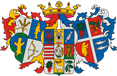 TÁMOGATÁSI KÉRELMEK, FINANSZÍROZÁS II.
Teljes keretösszeg: 1 581 millió Ft.
Támogatott kérelmek várható száma: 27 db.
Támogatás összege:min.10- max. 60millió Ft.  
Támogatás mértéke: 100% finanszírozott
Előleg igénylés lehetősége: biztosított, maximális előleg mértéke a megítélt támogatás 25 %-a, valamint civil szervezet, egyházi jogi személy kedvezményezett esetén 50%-a, de legfeljebb 300 millió Ft
Benyújtás módja: Online benyújtás elektronikus kitöltőprogramon keresztül. (EPTK rendszer)
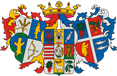 ÖNÁLLÓAN TÁMOGATHATÓ TEVÉKENYSÉGEK
Egészségügyi alapellátás infrastruktúra fejlesztésén belül:
Közfinanszírozott és területi ellátási kötelezettséggel rendelkező háziorvosi és házi gyermekorvosi rendelőnek, fogorvosi rendelőnek, védőnői tanácsadónak, alapellátáshoz kapcsolódó háziorvosi, házi gyermekorvosi és fogorvosi ügyeleti ellátásnak helyt adó helyiségek felújítása, átépítése, bővítése, meglévő – jelenleg más funkciót betöltő – épületben történő kialakítása, valamint új helyiség/épület építése.
 
Kizárólag meglévő, működő praxisok/védőnői szolgálatok fejlesztése támogatható.
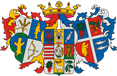 ÖNÁLLÓAN NEM TÁMOGATHATÓ, VÁLASZTHATÓ TEVÉKENYSÉGEK
Eszközbeszerzés,
Iskola-egészségügyi ellátás végzéséhez szükséges helyiség (iskolaorvosi, iskola-fogorvosi rendelő) kialakítása és eszközbeszerzés, 
Mozgó szakorvosi szolgálat részére helyiség biztosítása, kialakítása,
Megújuló energiaforrások használata,
Egészségfejlesztési feladatok ellátására, megelőző ellátások nyújtására (pl.: várandóstorna, szülőszerepre felkészítő csoportfoglalkozások stb.) alkalmas és nélkülözhetetlen, multifunkcionális helyiség kialakítása,
Parkoló-férőhely és akadálymentes parkoló-férőhely létesítése, valamint kerékpártároló és babakocsi tároló kialakítása, 
Udvarfelújítás, telekhatáron belüli terület-rendezés, parkosítás, 
Járműbeszerzés: személygépkocsi, segédmotor-kerékpár, kerékpár beszerzése,
A projekt keretében beszerzésre kerülő vagy már korábban beszerzett az egészségügyi alapellátáshoz használt (gép)járművek tárolására garázs/tároló építése, kialakítása, felújítása. 
Az önkormányzati tulajdonban lévő lakás felújítása, korszerűsítése, bővítése a háziorvos, házi gyermekorvos, fogorvos és védőnő lakhatásának biztosítására. 
Családbarát funkciók elhelyezését, kialakítását megvalósító fejlesztések, pl.: gyerek játszósarok kialakítása a váróteremben.
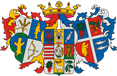 Műszaki elvárások, Nem támogatható tevékenységek
Az önállóan támogatható tevékenységekre vonatkozó műszaki szakmai elvárások :
PL. Kötelezően megvalósítandó minimum egy alapellátási funkció infrastrukturális fejlesztése, az alábbi egészségügyi alapszolgáltatások közül: 
- háziorvosi, házi gyermekorvosi ellátás;
 - fogorvosi alapellátás; 
- alapellátáshoz kapcsolódó háziorvosi, házi gyermekorvosi és fogorvosi ügyeleti ellátás; 
- védőnői ellátás. 
Pl. Háziorvosi rendelő fejlesztése azon települések esetében támogatható, ahol a fejlesztendő háziorvosi szolgálat által az adott ellátási körzetben ellátott betegek száma eléri az 900 főt, gyermek háziorvosi szolgálat esetén 300 főt. Vegyes praxis esetében az ellátási körzetbe tartozó felnőtt és gyermek létszámnak együttesen kell elérnie az 900 főt. Az ellátott betegek száma esetében kizárólag az ellátási körzetbe tartozó, OEP által igazolt ellátandó lakosságszám (leadott kártyaszám nem!) vehető figyelembe.
További elvárások pályázati útmutató: 8-15 o.-ig.
Nem támogatható tevékenységek: 
Pl. új alapellátási szolgáltatás (praxis) létesítése,
betegtájékoztató kiadvány elkészítése, termálvíz bevezetése és gyógyfürdő kialakítása stb. 
További információ pályázati felhívás 7-8.o. –ig.
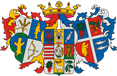 ÖNÁLLÓAN NEM TÁMOGATHATÓ, KÖTELEZŐEN MEGVALÓSÍTANDÓ TEVÉKENYSÉGEK
Akadálymentesítés – amennyiben releváns

 Energiahatékonysági intézkedések – amennyiben releváns

Nyilvánosság biztosítása

Szórt azbeszt mentesítése – amennyiben releváns,
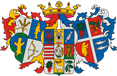 KIVÁLASZTÁSI ELJÁRÁS, TARTALMI ÉRTÉKELÉSI SZEMPONTOK
Az Irányító Hatóság a támogatási kérelmekről való döntés megalapozására Döntés-előkészítő Bizottságot hív össze. 

Tartalmi értékelési szempontok: 
Pályázati Felhívás: 23-25.o.

A terület specifikus melléklet tartalmazza a terület specifikus értékelési szempontokat. Pl. ügyeleti ellátás fejlesztése, praxis közösségfejlesztése stb.
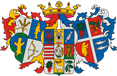 KÖTELEZŐEN CSATOLANDÓ DOKUMENTUMOK A TÁMOGATÁSI KÉRELEM BEADÁSAKOR I.
Alapító vagy létesítő okirat,
Átláthatósági nyilatkozat,
Megalapozó dokumentum (beleértve: Beszerzendő eszközök listája költségkalkulációval, illetve a Nyilatkozat sürgősségi ellátás eszközeinek beszerzése esetén),
Nyilatkozat a fejlesztési igényekről,
Összesítés  a  fejlesztéssel  érintett  egységek  működési  engedélyéről,  a  fejlesztéssel  érintett közfinanszírozott kapacitásokról  Excel táblázat 	alapján,
Nyilatkozat eszközbeszerzéshez,
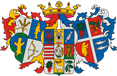 KÖTELEZŐEN CSATOLANDÓ DOKUMENTUMOK A TÁMOGATÁSI KÉRELEM BEADÁSAKOR II.
Nyilatkozat eszközbeszerzéshez,
Helyszínrajz, vázrajz, jelenlegi és tervezett állapot bemutatása (rövid műszaki leírás),
Konzorciumi  együttműködési  megállapodás  támogatási  kérelem  benyújtására  (amennyiben releváns),
Több települést ellátó praxishoz tartozó települések támogató nyilatkozata (amennyiben releváns),
Az egészségügyi szolgáltató és az önkormányzat között az egészségügyi ellátásra 	vonatkozó megállapodás,
Helyi   önkormányzat   támogató   nyilatkozata,   amennyiben   a   támogatást   igénylő   nem   az önkormányzat (amennyiben releváns).
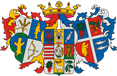 TOVÁBBI INFORMÁCIÓK
Széchenyi 2020 ügyfélszolgálata
www.szechenyi2020.hu

Szabolcs-Szatmár-Bereg Megye Önkormányzata
fejlesztes@szszbmo.hu
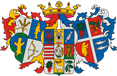 Köszönöm a megtisztelő figyelmet!
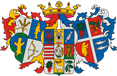